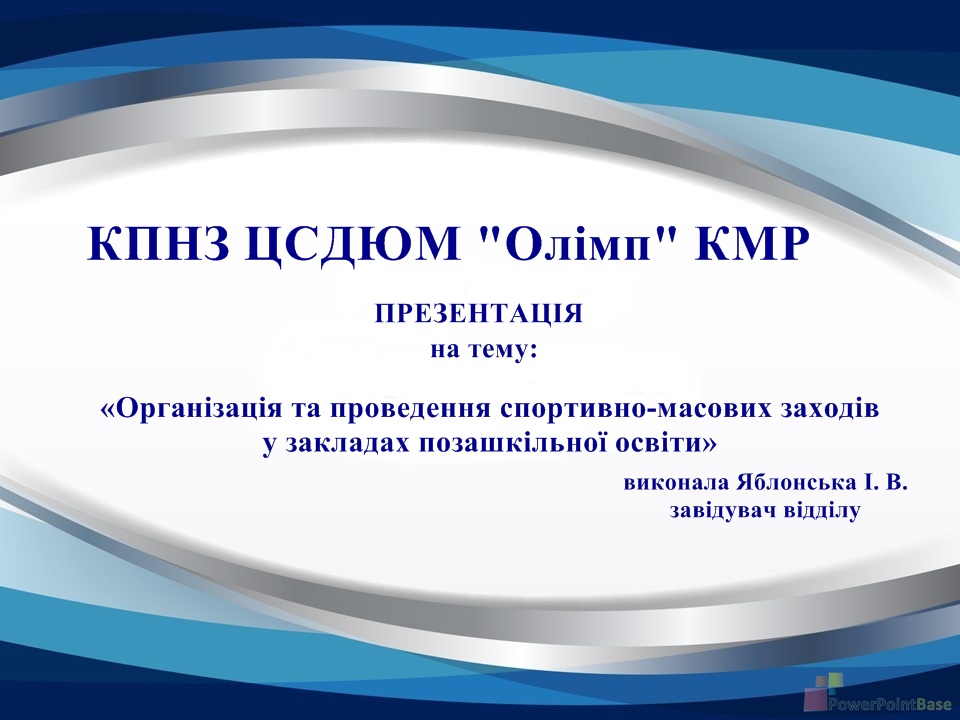 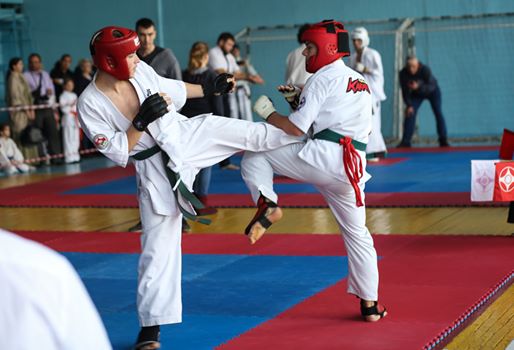 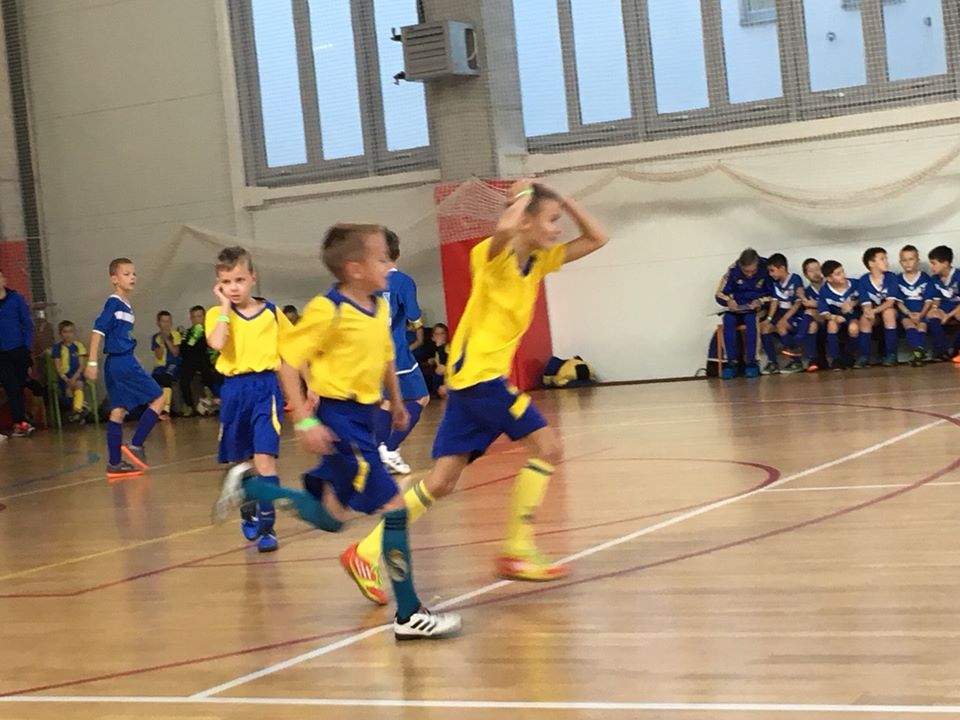 До заходів організаційно-методичного характеру, пов'язаних з проведенням спортивних змагань, перш за все відноситься складання календарного плану спортивно-масових заходів на навчальний рік. У ньому вказується назва змагань, терміни і місце їх проведення та відповідальні за їх організацію особи. Важливою умовою при складанні календарного плану є традиційність намічених заходів із термінів, програмам, які беруть участь особам.
План організаційних заходів щодо проведення ХІІ Відкритого фестивалю «Століття грації та краси» м. Кривого Рогу  11.05.2019
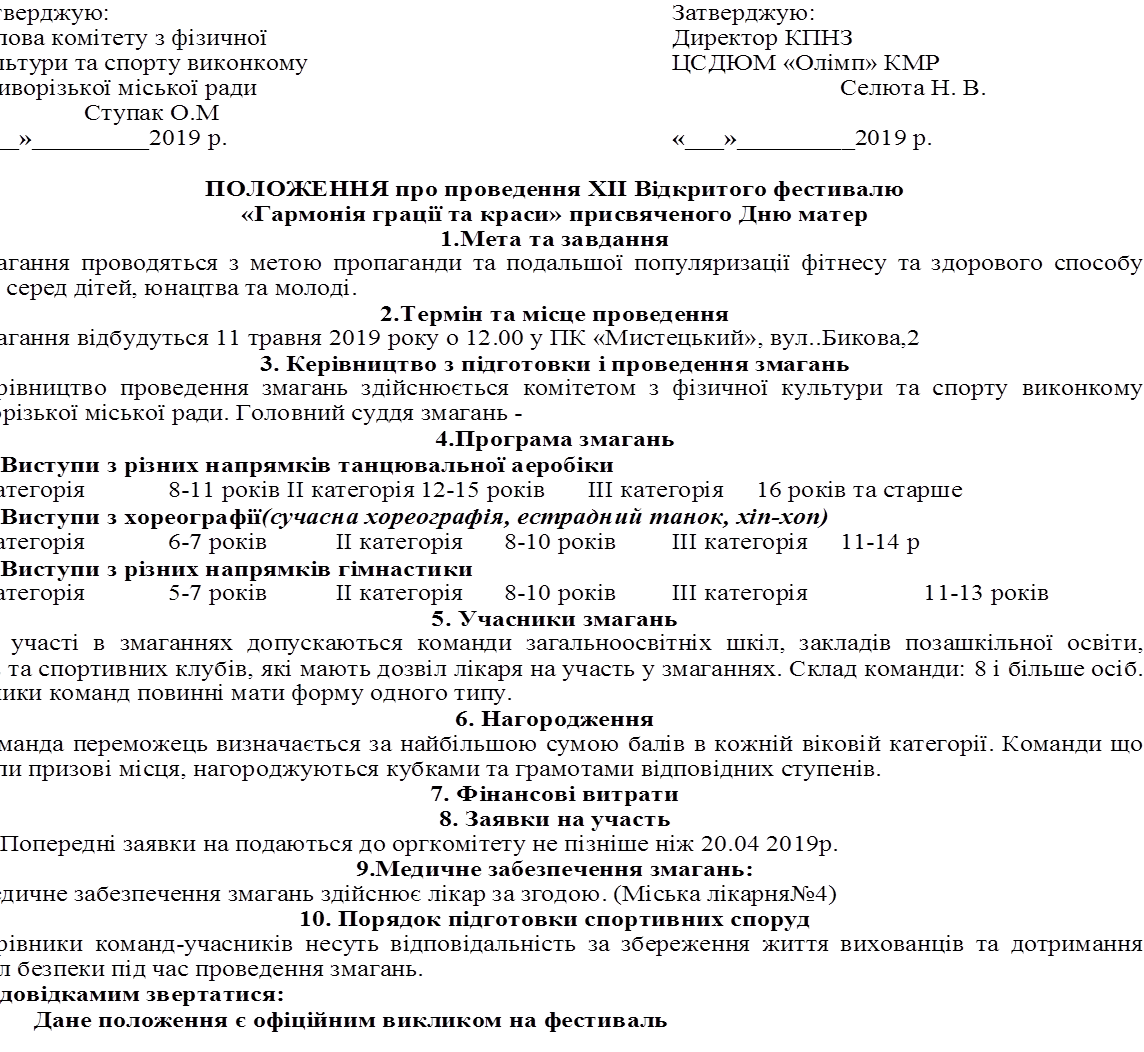 План заходів до підготовки та проведення ХІІ Фестивалю м.Кривого Рогу «Гармонія грації та краси»Місце проведення: ПК «Мистецький», вул..Бикова,2  актова залаДата та час проведення: 11.05.2019р., 12.00.Мета заходу: організація змістовного дозвілля та зайнятості дітей, юнацтва та молоді, пропаганда та подальша популяризація фітнесу та здорового способу життя.
типова форма описового звіту про проведення спортивно-масових заходів.
Форма описового звіту про проведення спортивно-масових заходів
______________________________________ інформує,
(Найменування провідної організації)
що відповідно до наказу (розпорядження) від «__» ___ 20__р.
№ ___ «____» ______________________________ 20_г.
             (Терміни проведеного заходу)
проведено  _______________________
                          (місце проведення)
___________________________________________________
                          (найменування заходу)
Безпосередніми організаторами заходу були ________
Головний суддя (організатор) -______________________,
Захід був проведений з ____ до ____ (включно) ч.
Чисельність учасників склала ____ чол., В тому числі ____ чол.
у віці до 18 років._______дівчат___________хлопців.
Склад учасників (команд) заходи ___________________
Коротка інформація про безпосередньому проведенні заходу: ______
Коротка інформація про проведення церемоній відкриття і закриття заходу і нагородження: ______________________________________
Додаткова інформація (за необхідності)____________________
Медичне забезпечення____________________________________
Оцінка роботи суддівської колегії (для заходів, що проводяться у формі змагань) 
Зауваження по проведенню заходу ____________________
Головний суддя ____________
Керівник повноважного організатора _________ / ________ /
Дата __________
 
м.п.
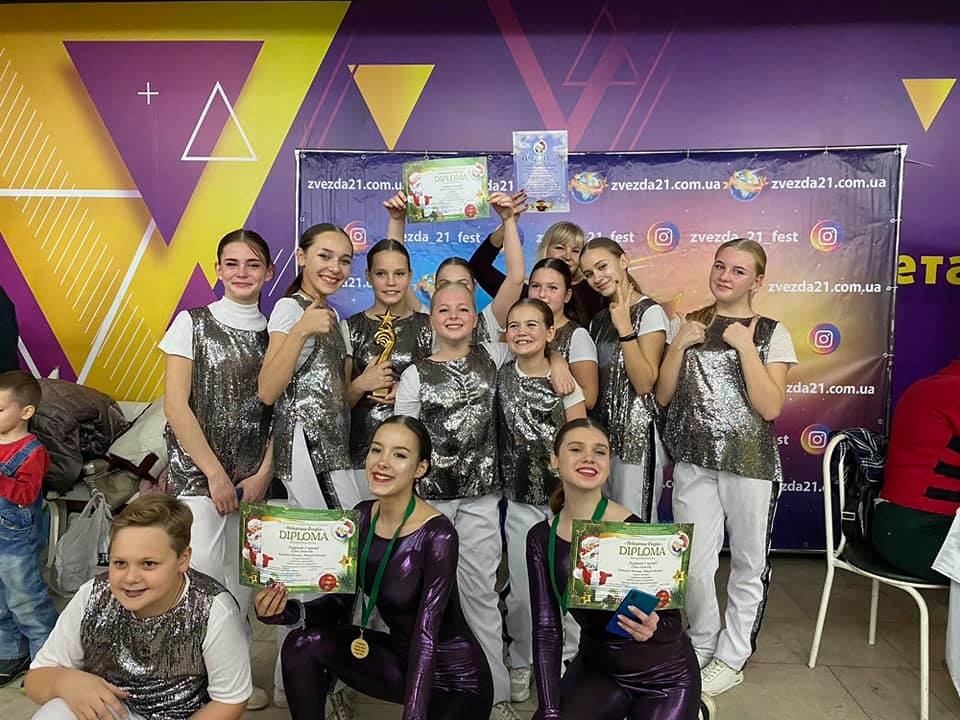